Deep neural networks with controlled variable selection for genetic studies
Zihuai He
Department of Neurology & Neurological Sciences
Department of Medicine (Biomedical Informatics Research)
Stanford University
Genome-wide association studies (GWAS) of Alzheimer’s disease
Test association between a trait of interest (Y) and each genetic variant (G), adjusting for covariates (X), Y~X+G; quantified by a p-value.
Select genetic variants with p-value<5*10^-8.
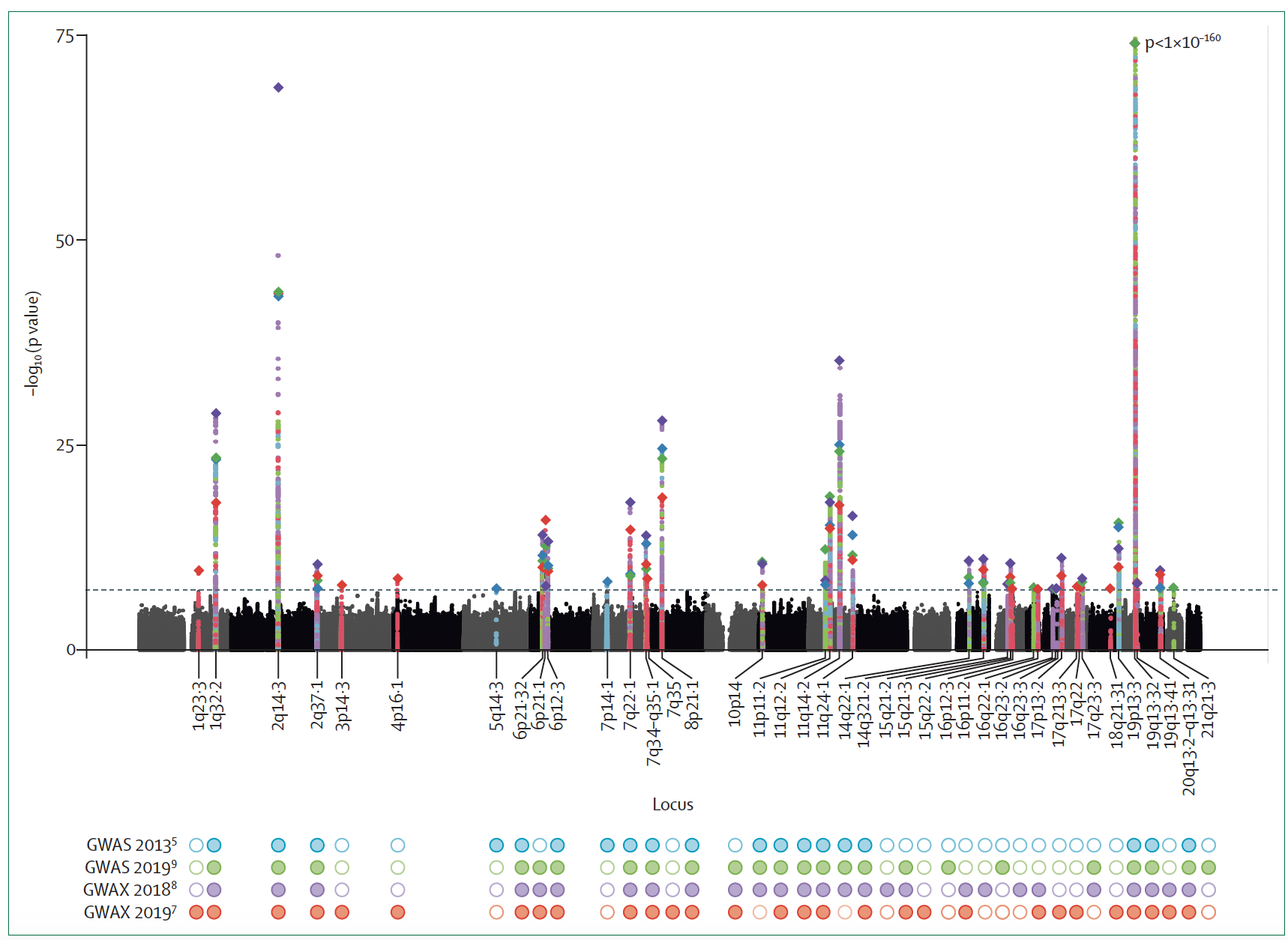 Andrews et al. (2020), The Lancet Neurology
Potential complex genetic interactions
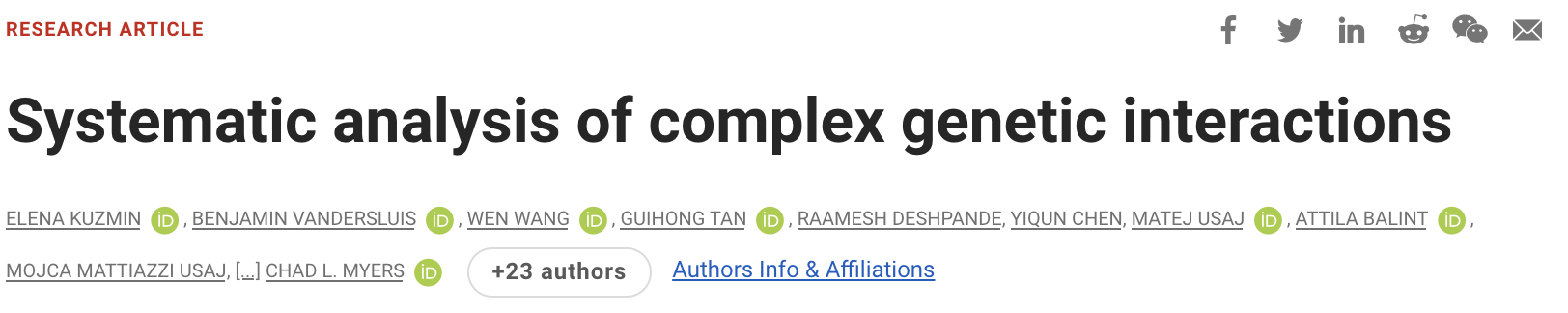 Challenges for applying neural networks (NN) to genetic studies
Poor interpretability 
Difficult to identify how changes of the genetic variants influence the disease outcome
Most feature attribution methods lack a rigorous control on the false discovery rate (FDR)
Susceptible to noise and a lack of robustness
NN training is stochastic
Feature attributions can be relatively random
Sheer number of genetic variants, low signal-to-noise ratio, and strong correlations among genetic variants
Feature attribution methods for NN
Existing methods can quantify relative importance of each input feature
Gradient backpropagation method (e.g. gradients, integrated gradients, expected gradients, DeepLIFT)
Explaining by removing” methods (e.g. SAGE, SHAP, LIME)






In genetic studies, we look for a threshold to rigorously define selected variants
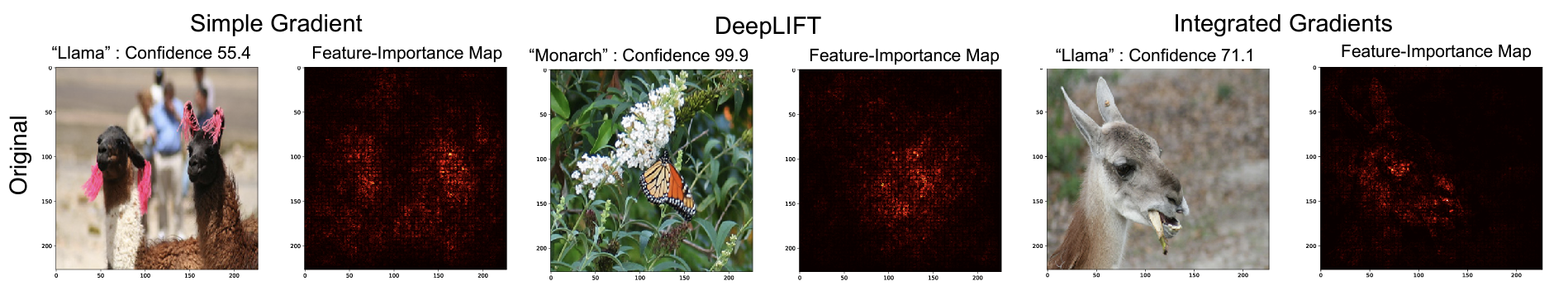 Figure from Ghorbani and Abid et al. (2018)
The model-X knockoff framework (Candes et al. 2018, JRSS)
Benefits of model-X Knockoff inference
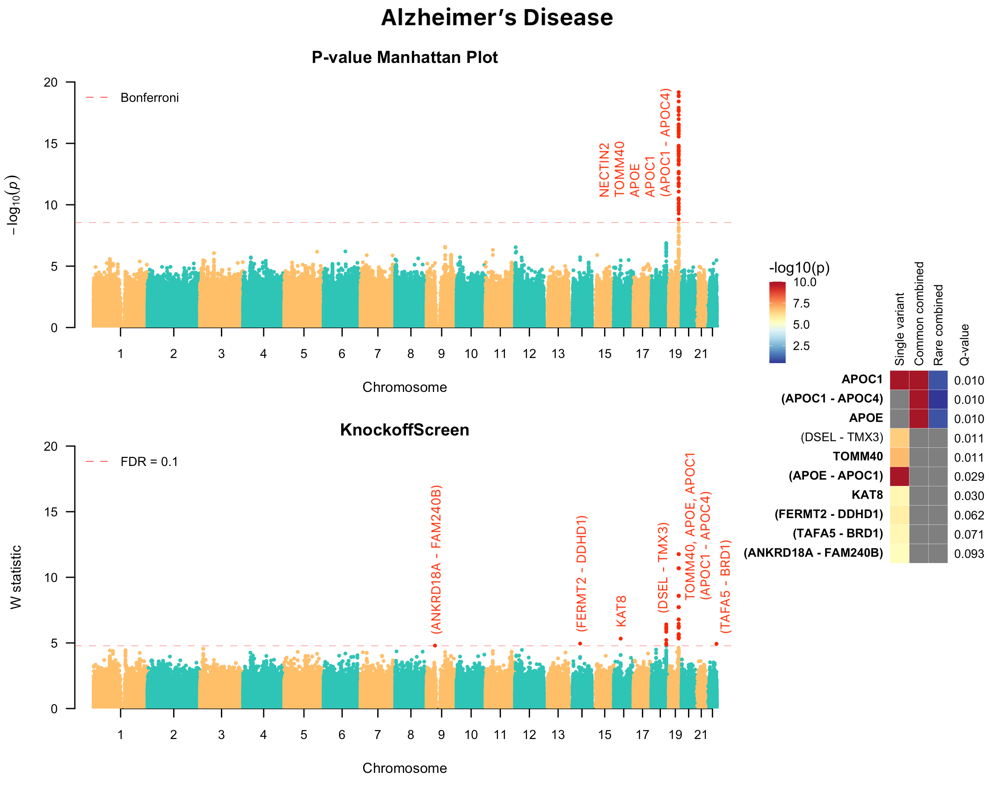 Prioritize causal variants over associations
Enhanced power for locus discovery
Model-free
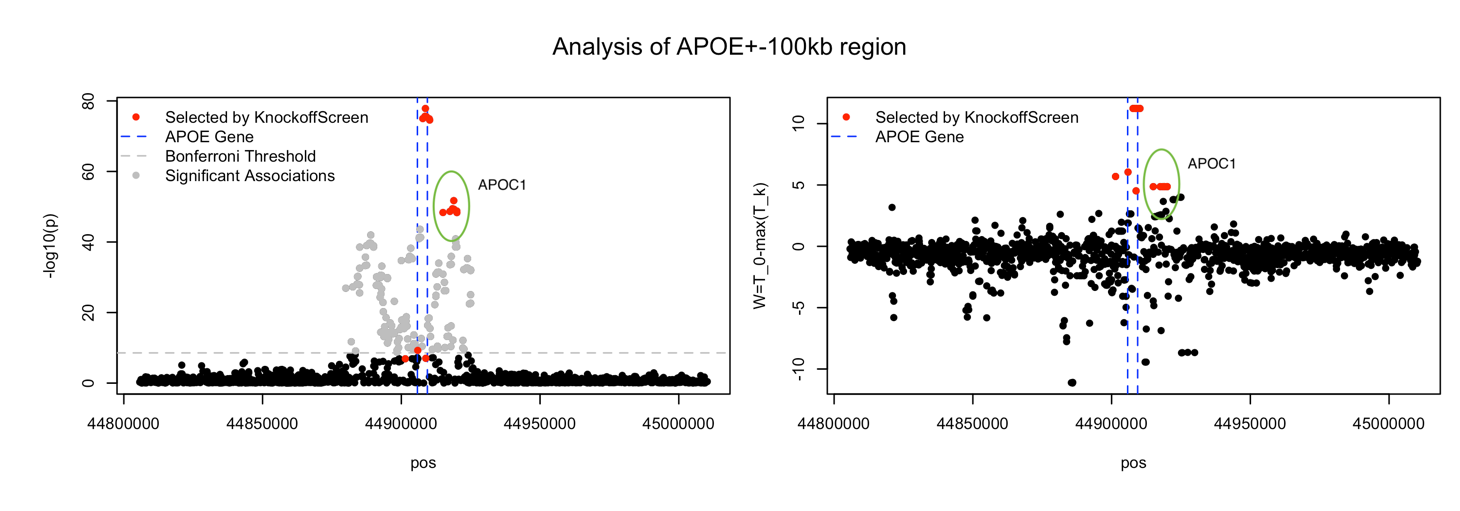 (Analysis of ADSP; ~4000 WGS)
Proposed feature selection in NN
Proposed NN architecture
The hierarchical layers improves computational efficiency
Pronounced randomness in feature selection in DNN due to its stochastic nature
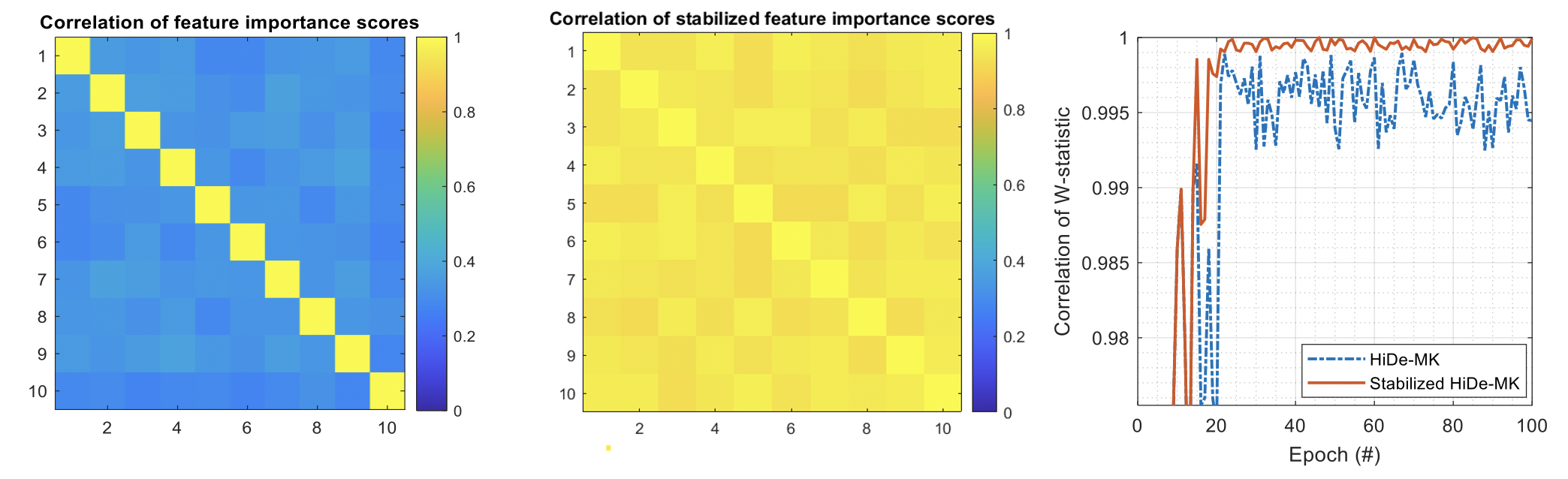 Aggregation improves the robustness
Power and FDR
10,000 individuals
2,000 genetic variants
Minor allele counts > 10
Four causal variants with non-linear effects
Real data application
Functionally informed analysis of 8,461 protein quantitative trait loci (pQTLs)





To identify pQTLs that are also putative causal variants of AD
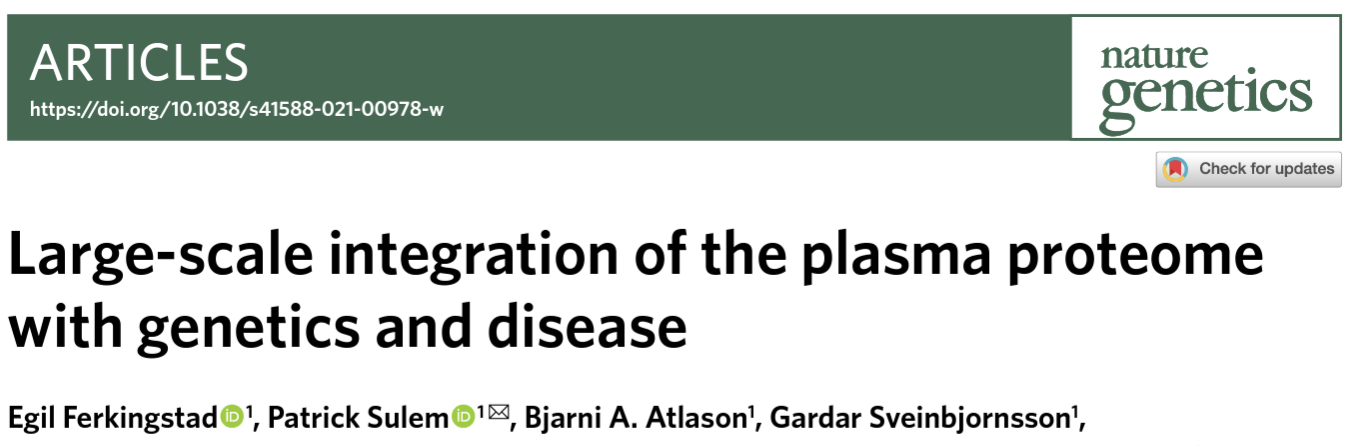 Discussion
The method is not restricted to genetic studies
Still computationally intensive – future application to whole genome
Better method to de-randomize feature selection
Acknowledgments
Postdocs and students
Peyman H. Kassani
Fred Lu
Yann Le Guen
Prashnna K Gyawali
Xiaoxia Liu
Xinran Qi
Aaron Sossin
Collaborators
Iuliana Ionita-Laza (Columbia)
Linxi Liu (Pittsburgh)
Michael D Greicius
Emmanuel Candes
Chiara Sabatti
Our new group for interpretable AI/ML for AD is hiring!
The knockoff filter
Activation function
Knockoff generator
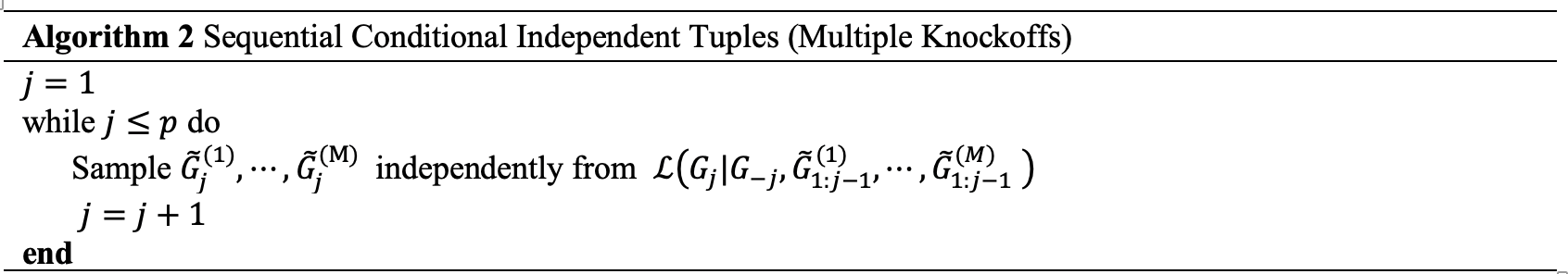 We model it with a conditional 
auto-regressive type model 
with low-rank approximation
and develop a resampling-based 
generator that is more robust to the 
distribution of G.
The knockoff generator with practical assumptions